中學誠信教育教材《思而行──高中篇》
《廉潔不貪》

第一節
貪貧一線間
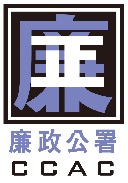 一、引起動機：貪與貧的轉化
貧會變貪？
貪會變貧？
二、處境分析：《你點睇？》
播放短片處境一
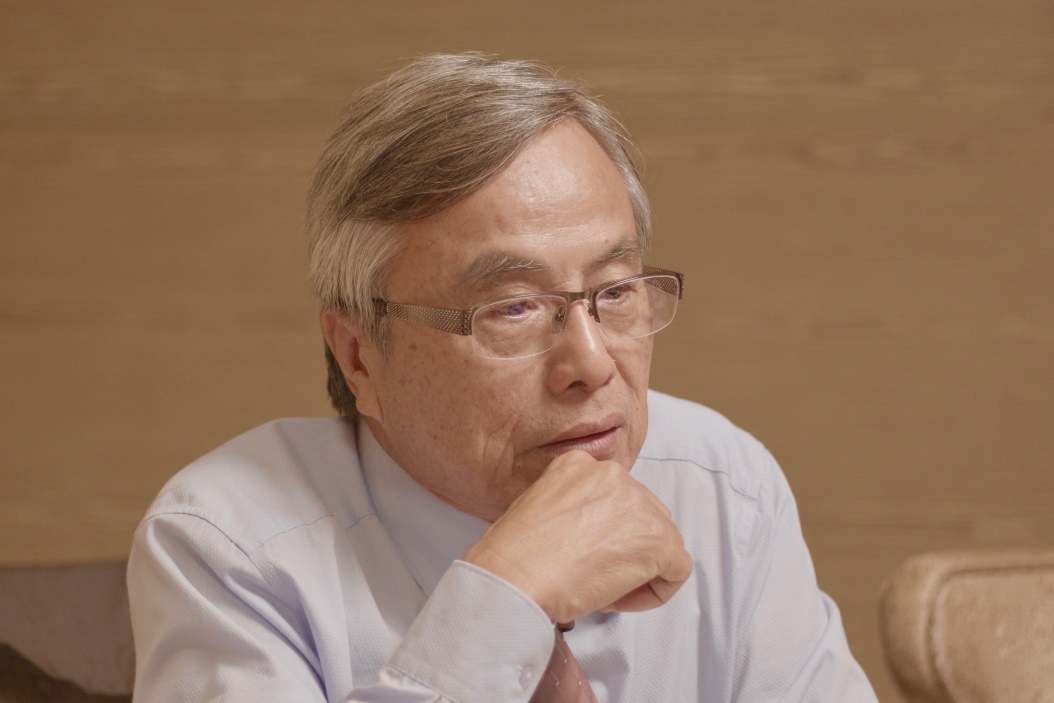 問題討論：處境一
阿正爸爸介紹自己兒子到陳叔叔的公司工作，你認為有問題嗎？
      為甚麼？
阿正爸爸採用了甚麼方法增加阿正進入著名會計師樓工作的把
　  握？
如果繞過公司的正常程序去招聘阿正，算違規嗎？陳叔叔應該
      怎樣做？
播放短片處境二
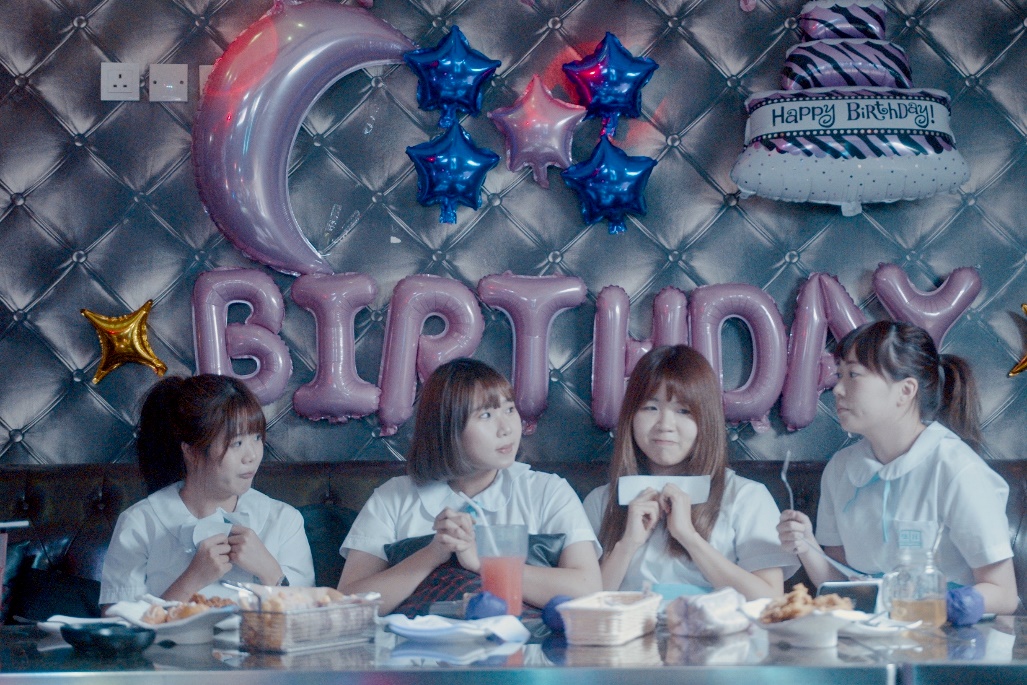 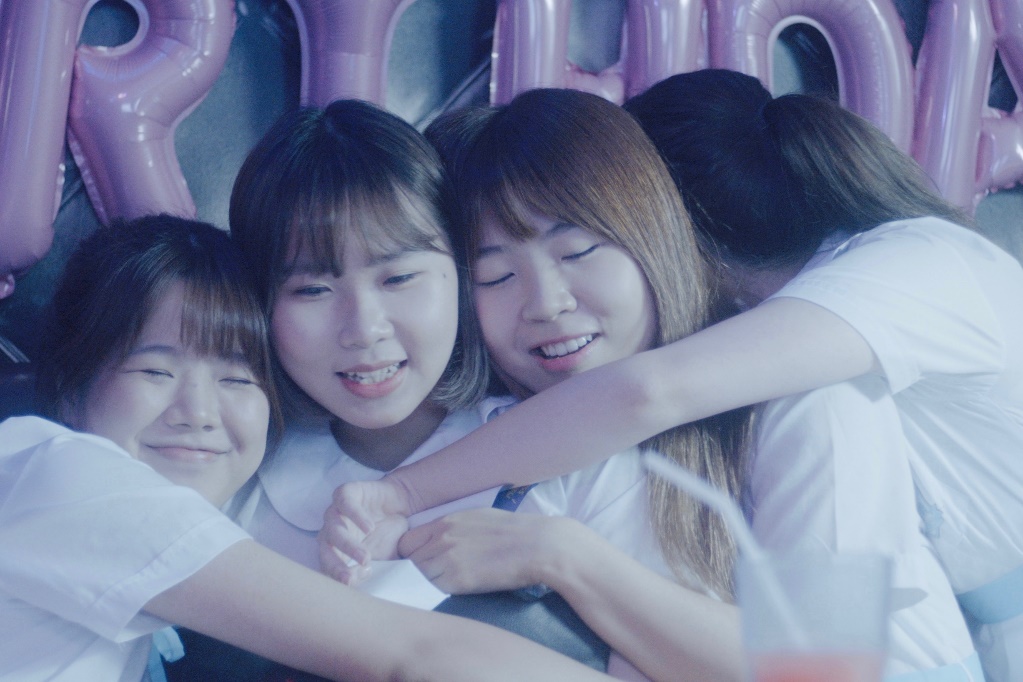 問題討論：處境二
小美用了哪些手段去令更多同學投自己一票？
在公平選舉中，小美要增加自己的獲選機會，有哪些可做？
　  哪些不可做呢？
請分別代入三位同學的處境，你會怎樣作出選擇？
小美如果用了上述手法拉票而獲勝，會帶來甚麼後果？同學收
　  受利益投她一票，又存在甚麼問題？
播放短片處境三
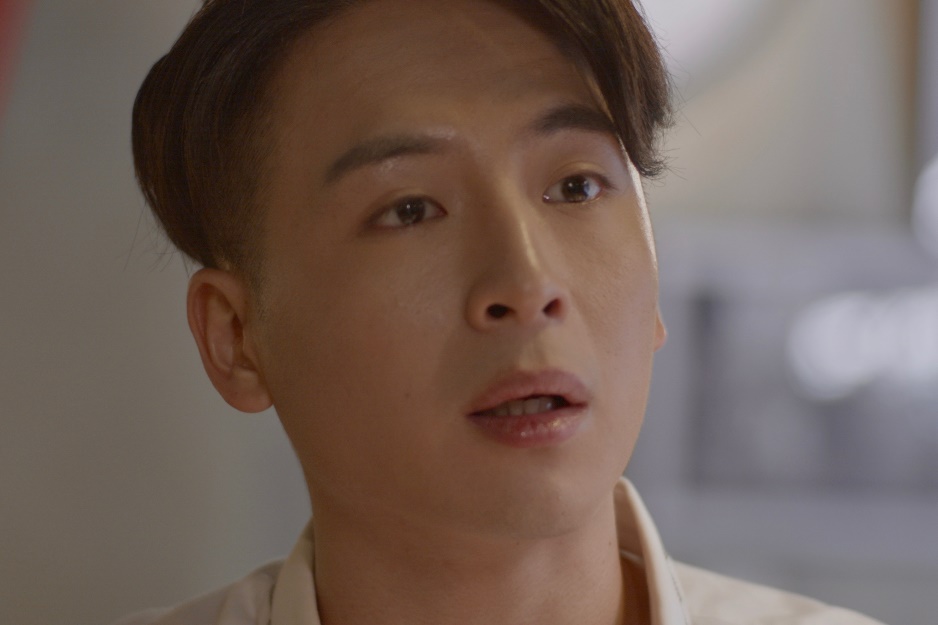 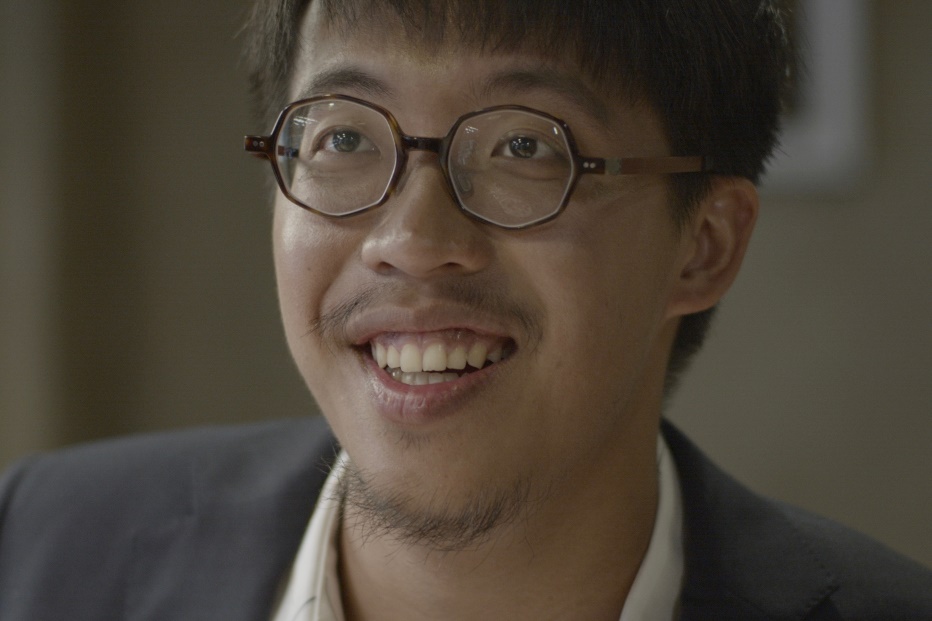 問題討論：處境三
阿金為一名實習醫生，收入不算多，若有這筆額外收入真不錯。
　  該批藥物雖然部分被浸過，但不影響藥效，所以接收應該問題
      不大，你認同嗎？
在工作上運用自己的權力去做違規的事以謀取個人利益，會有
　  甚麼後果？
有人向你提供利益，要你做出違反公司規定的事，應該拒絕還
      是接受？這會帶來甚麼影響？
三、小結
貪與貧只是一念之間，貪心的人往往得不償失。
人們追求物質、名利必須用正當的手法，並須
　   在公義與私利之間作出權衡。
透過貪腐的手法達到自己之目的，除可能構成
　   犯罪外，更會破壞社會的公平，對他人造成影
        響。
四、後續活動
簡單問卷設計──澳門青少年學生對貪污的觀感